МБОУ «Школа № 121»Канавинского района Мастер-классИзготовление сувенира«Шишки из конфет»Выполнила:Золотарёва Аня1 «А» классклассный руководитель:Безбородова Елена Александровна
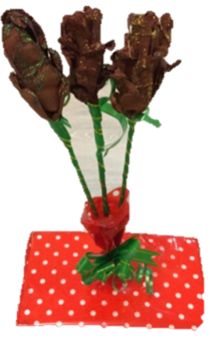 Новогодний сувенир «Шишки из конфет»
Для изготовления шишек нам потребуется:
Бумага гофрированная. Проволока (палочки для шашлыка). Двухсторонний скотч. Нитки
Тейп-лента. Конфеты. Обёрточная бумага. Пенопласт (для опоры)
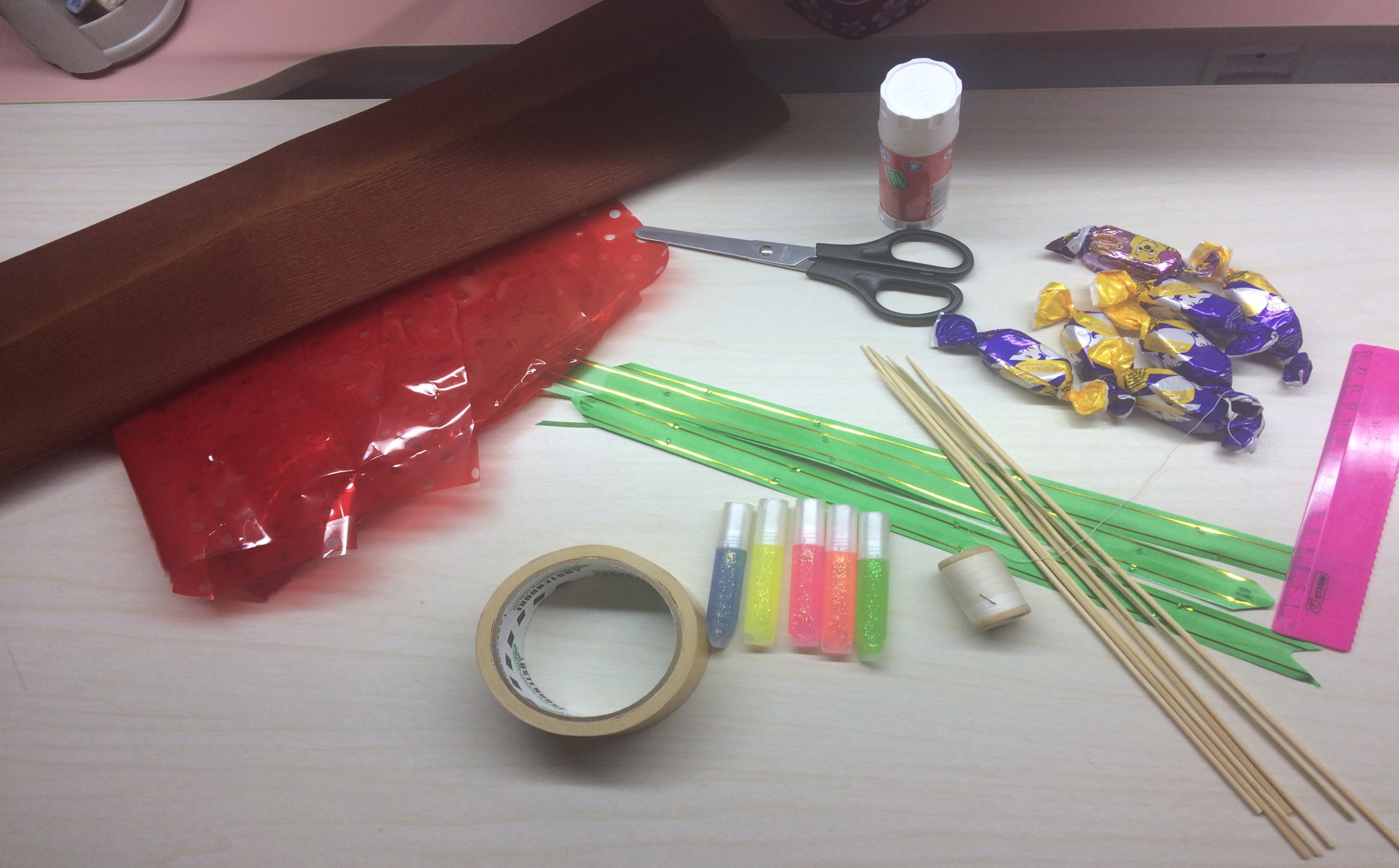 Берем бумагу, отрезаем полоску размером 7х40см. Нарезаем на полоски 1,5см не дорезая до конца
Край полоски перекручиваем и пальцем выдавливаем в обратную сторону, получаются выпуклые чешуйки
Конфету крепим на проволоку (палочку для шашлыка) двухсторонним скотчем за хвостик
По спирали обматываем нашу конфету, формируем шишку, в конце завязываем ниткой
Тейпируем лентой. Наша сладкая шишка готова. Немного декора и вот такой букет у меня получился